1. Инструмент, на котором играл Иоганн Себастьян Бах. 
2. Музыкально-драматическое произведение, предназначенное для исполнения в театре. 
3. Радостное, бодрое звучание музыки.
4. Нотный знак, требующий повышения звука на полутон.
5. Знак альтерации , отменяющий действие диеза и бемоля. 
6.  Разминка перед вокальными упражнениями 
7., Короткая русская народная песня юмористического содержания, исполняемая в быстром темпе.
8.Прием, вследствие которого мелодия видоизменяется, не теряя при этом своих характерных очертаний .
9.Старинный чешский народный танец, исполняющийся по кругу парами.
7
9
Рождество Твое, Христе Боже наш
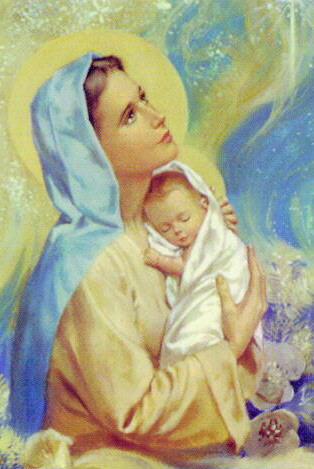 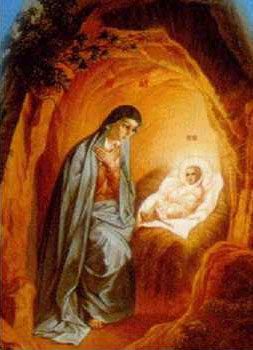 История праздника
Традиции
Ритм
Колядки
музыка
Злато-золото.
Смирна- благовонное вещество, добываемое из тернистого дерева.
Ладан- ароматическая смола, употребляемая для курения при богослужениях.
Волхв- мудрец, кудесник, колдун.
«Рождество Твое, Христе Боже наш»
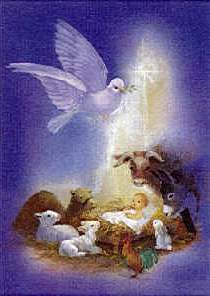 Анатолий Лядов
Колядки- Обрядовые песни , которые исполнялись на рождество, с пожеланиями богатства, здоровья
К нам приходит колядаНа кануне Рождества.Просит , просит колядаХоть кусочек пирога.Кто пирог колядке даст.Будет  скот того здоров,Полон хлев будет коровКто зажмет же свой кусок, Будет год весь одинок.Не найдет удачи , счастья,Год  промается в ненастье.Не жалей ты пирожок,А не - то создашь должок
1) Более двух тысячелетий  прошло с тех пор , когда над древним городом_____ зажглась звезда невиданной красоты? 2)………обрядовые песни, которые исполнялись на рождество, с пожеланиями богадства, здоровья?3) ……пустились в дальний путь, длившийся два года, чтобы поклониться Иисусу Христу и принести свои дары?4)Русский композитор Анатолий Константинович ……. Написал” Рождество Твое, Христе Боже Наш”